¿Si la Ley tuviera rostro, cual sería?
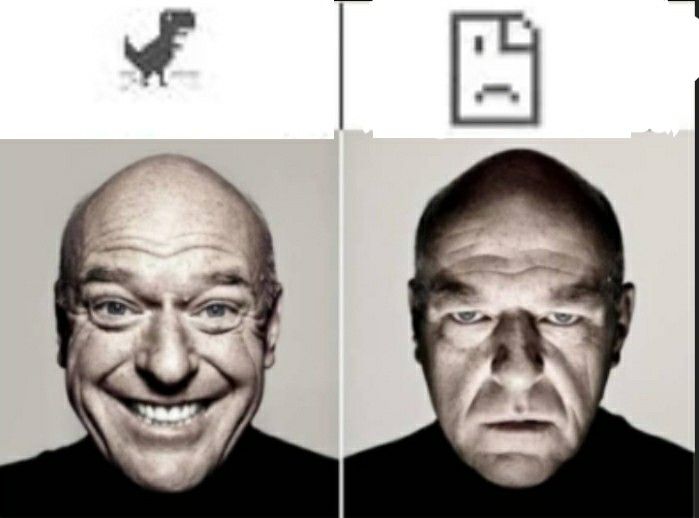 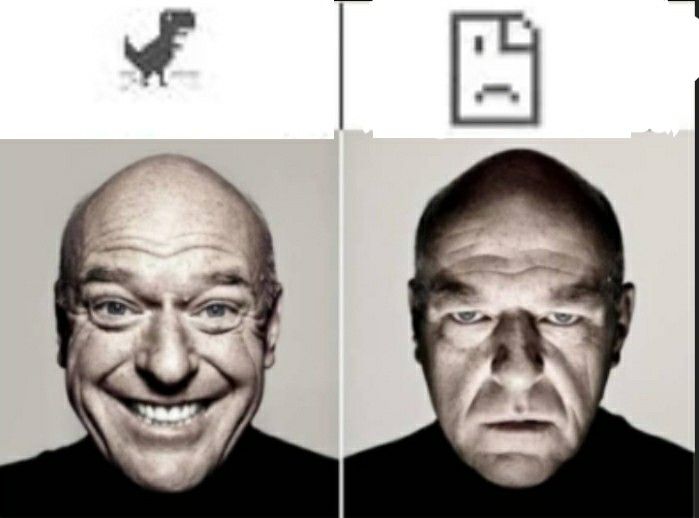 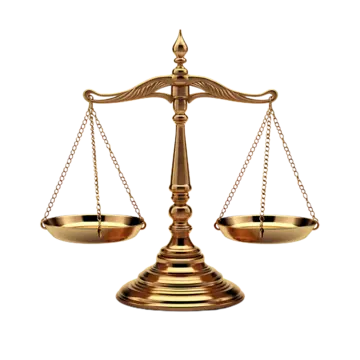 1
2
John Doe
Ley de Acoso Laboral, Sexual y Violencia en el trabajo
Ley 21,643 Ley Karin Agosto 2024
Datos relevantes
Fechas
Aspectos
La Ley Nº 21.643, publicada en el diario oficial el 15 de enero de 2024, modifica el Código del Trabajo y otros cuerpos legales para abordar:

Prevención, investigación y sanción del acoso laboral, sexual y la violencia en el ámbito del trabajo.
Fortalecimiento de la prevención y sanción del acoso y violencia laboral.

Relevancia en las medidas de resguardo de la privacidad y la honra de todos los involucrados en los procedimientos de investigación de acoso sexual o laboral. 

Los procedimientos han de ajustarse a los siguientes principios: confidencialidad, imparcialidad, celeridad y perspectiva de género.
Vigencia desde 01 de Agosto 2024
¿Quién fué Karin?
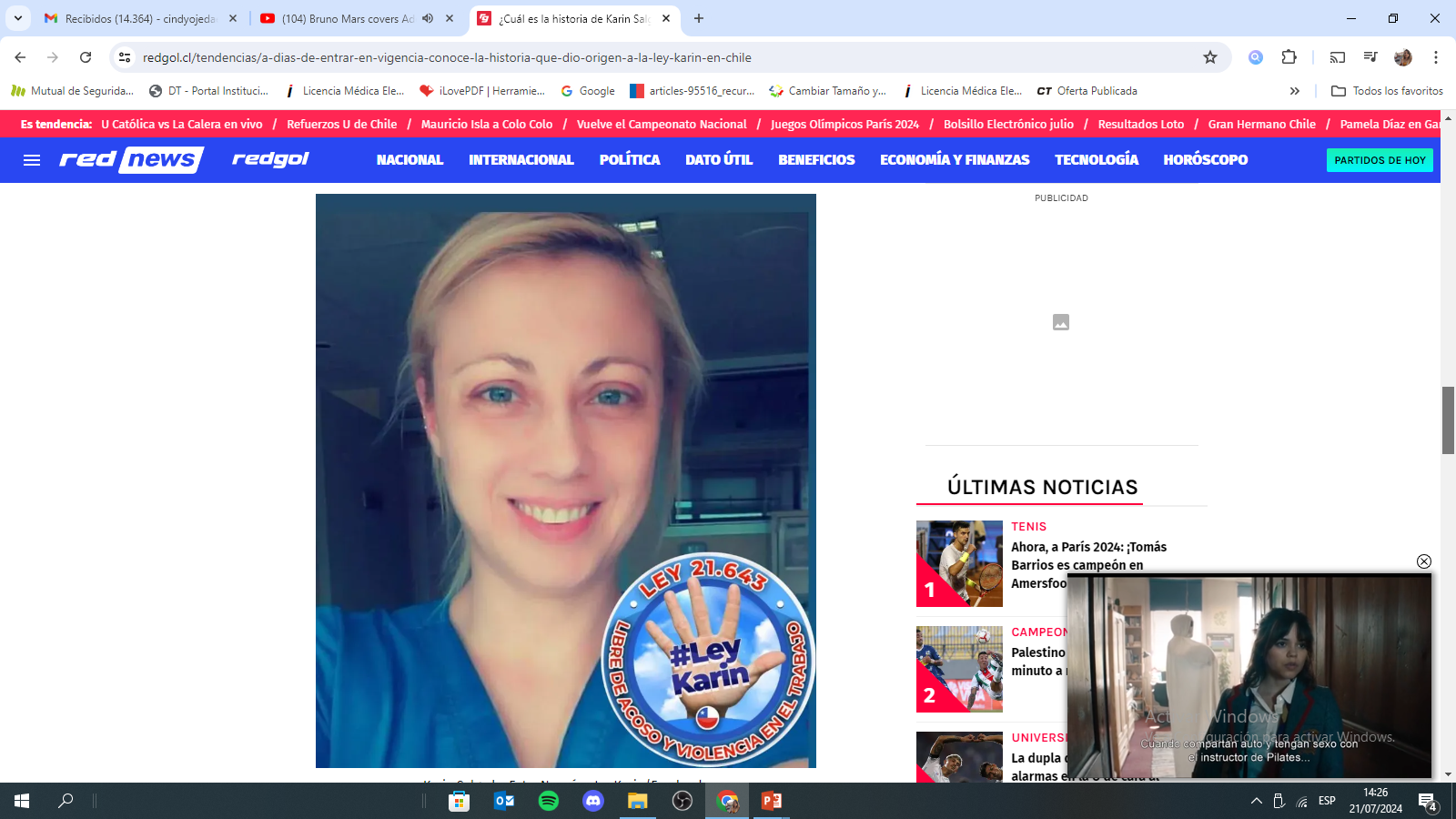 La Ley Karin es en homenaje a Karin Salgado Molina, quien trabajaba como TENS (Técnico en Enfermería Nivel Superior) y se quitó la vida en 2019 por sufrir acoso laboral en el Hospital Herminda Martín de Chillán.

Ella fué testigo de robos al interior del hospital
Luego fué hostigada por sus jefaturas
Anotaban con cartas de demérito, bajaron el sueldo e incluso fué trasladada a una bodega
Hizo denuncia por acoso, pero nadie la consider
En su relato les comenta a compañeras:
 
                   “Con esto me mataron”

Su hermana Claudia Salgado tomó iniciativa de buscar Justicia contra el acoso en sector Publico y Privado.	 
			
		                    Ley Karin año 2024
Reflexión Grupal
Alguna vez, ¿Te has sentido Karin? o ¿Acosador?
Responder: Sin importar jerarquía, cargo, antigüedad, género, nacionalidad o en la empresa que lo viviste
Definiciones
ACOSO LABORAL
Toda conducta que constituya agresión u hostigamiento ejercida por el empleador o por uno o más trabajadores, en contra de otro u otros trabajadores, por cualquier medio, ya sea que se manifieste una sola vez o de manera reiterada, y que tenga como resultado para el o los afectados su menoscabo, maltrato o humillación, o bien que amenace o perjudique su situación laboral o sus oportunidades en el empleo, ya sea de forma psicológica, abuso emocional o mental por cualquier medio.
	
  ACOSO SEXUAL





  VIOLENCIA EN EL TRABAJO
Es aquella conducta en que una persona realiza, en forma indebida, por cualquier medio, requerimientos de carácter sexual, no consentidos por quien los recibe y que amenacen o perjudiquen su situación laboral o sus oportunidades en el empleo.
Son aquellas conductas que afecten a las trabajadoras y a los trabajadores, con ocasión de la prestación de servicios, por parte de clientes, proveedores, usuarios, visitas, entre otros.
1 solo acto podría ser constitutivo
Story Time 01 agosto de 2024
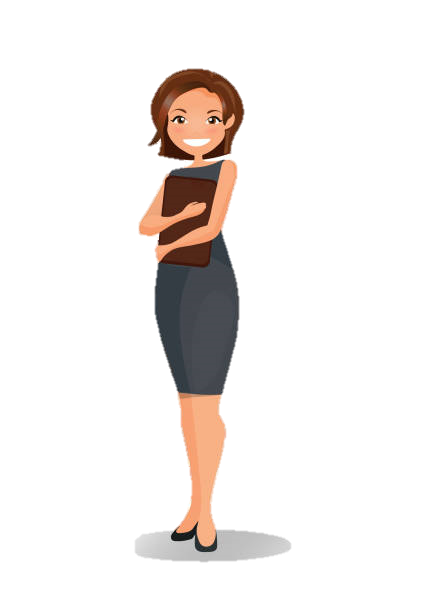 Ella es María José
Una trabajadora del área de Marketing
Se define como alguien muy directa, no puede callarse las cosas.

El 23 de julio fuí a dictar la charla de Acoso Laboral a su empresa.
Nadie hizo preguntas y todos acostumbran a normalizar los comentarios  “pasivo - agresivos”

El día 01 de agosto los visité. Iba con migraña, casi no quería hablar del dolor.
Belén me sugiere tomar Cefalmin, dandome las características de sus beneficios

(SPOILER, NO TOMÉ NADA) Pero ella sabía de medicamentos por haber trabajado antes en Farmacia.

Maria Jose dice:  “Ya ella, la doctora chapatin”
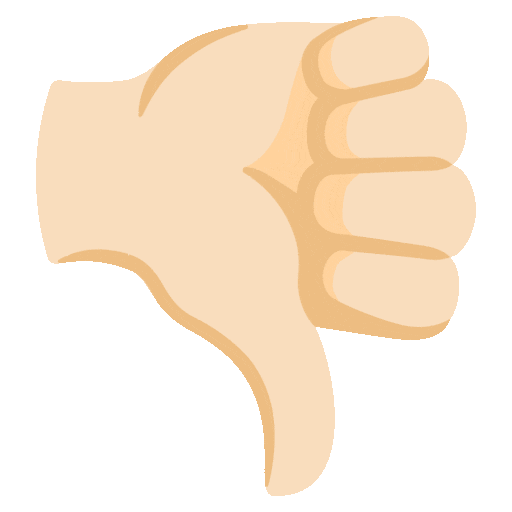 ¿Qué hubieran hecho ustedes?
La importancia del CDA
Evaluación de Riesgos Psicolaborales
Año 2013 inicia la investigación  sobre el exceso de licencias médicas  por patologías laborales, obligando a implementar el Protocolo de Vigilancia por Riesgos Psicosociales a todas las empresas sin importar rubro o cantidad de trabajadores.
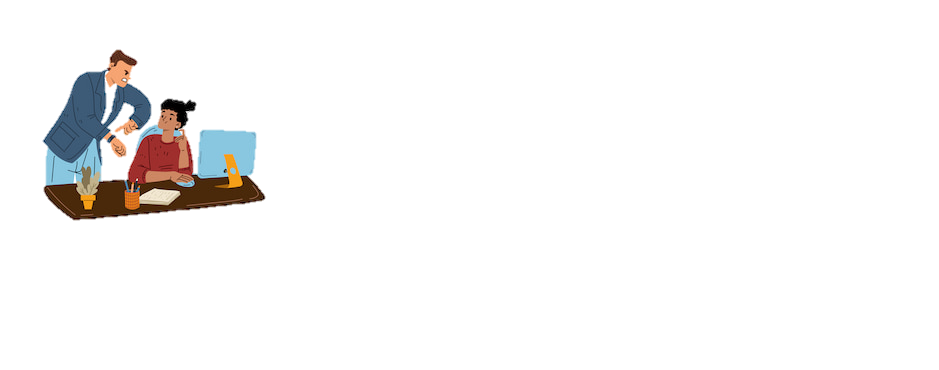 TRIVIA
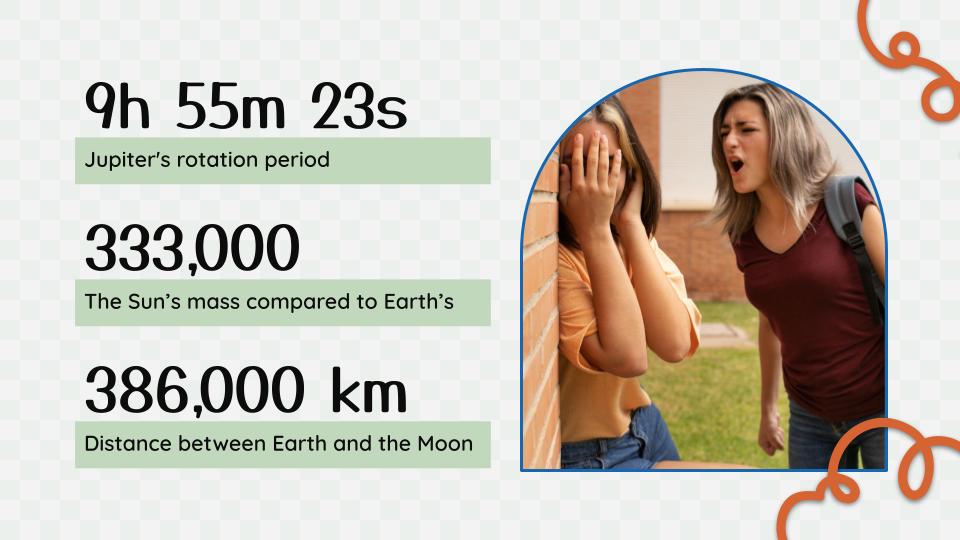 ¿Cuál es la principal diferencia con la Ley de Acoso?

                          ANTES 01 AGOSTO    /  DESDE EL 01 AGOSTO


Solo se activa el Protocolo por escrito / Se activa con denuncia, empresa escritura

Siempre ha existido una comisión / Se eliminará y será anónimo por pagina web

Se despide al compañero que pega / Solo se amonesta
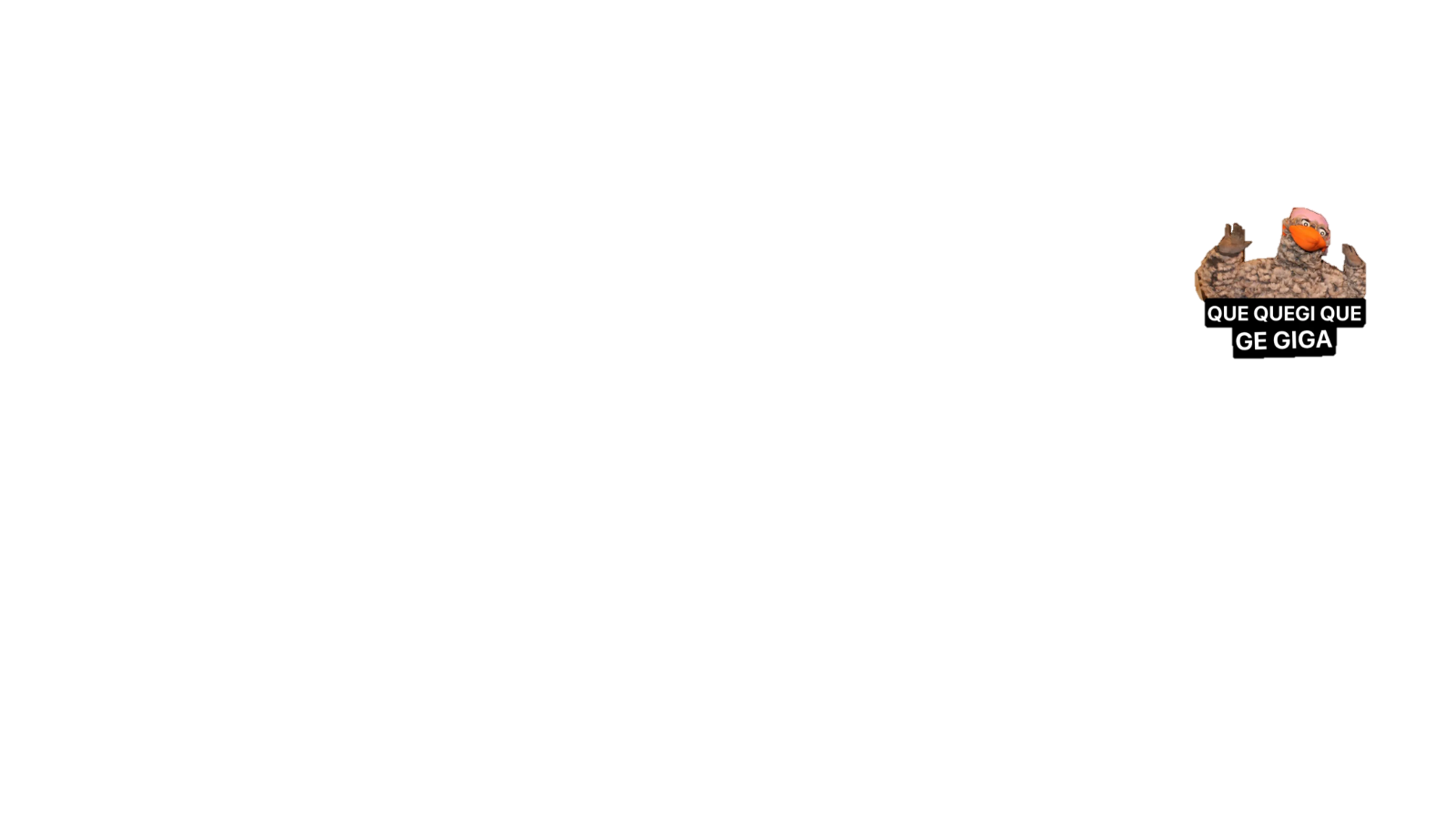 Ejemplos Acoso Laboral
Juzgar el desempeño
1
De un trabajador de manera ofensiva
Aislamiento, cortar o restringir el contacto
2
Con una persona, privandola de redes de apoyo social;  ser aislado, apartado, excluido, rechazado, ignorado, menospreciado ya sea por orden de un jefe o por iniciativa de los compañeros de trabajo-
3
Uso de nombres ofensivos o diminutivos
Para inducir el rechazo o condena de la persona. Usar lenguaje despectivo o insultante para menospreciar o degradar a alguien.
4
Hacer comentarios despectivos
Sobre la apariencia, inteligencia, habilidades, competencia profesional o valor de una persona
Ejemplos Acoso Laboral
Comentarios despreciativos
Obligar
A un trabajador a permancer sin tareas que realizar u obligarle a realizar tareas que nada tienen que ver con su perfil profesional con el objetivo de denigrarlo o menospreciar.
Hacia otras personas o de cualquier caracteristica personal, como género, etnia, original social, vestimenta, o caracteristica corporales.
Intenciones de daño
O intimidar a alguien verbalmente
En general
Cualquier agresión u hostigamiento que tenga como resultado el menoscabo, maltrato o humillación o que amenace o perjudique la situación laboral o situación de empleo
Mensajes amenzantes
O abusivos, despectivos por correo electrónico, redes sociales o mensajes de texto.
Examinar 1 caso
Ejemplos Acoso Sexual
Contacto sexual no deseado
Imágenes
Contacto fisico, roce contra alguien, pellizcos, besos deliberados no deseados.
Enviar imagenes sexualmente explícitas o participar en acoso o coerción sexualidaza a traves de plataformas digitales sin el consentimiento del destinatario
Requerimiento sexual
Recompensas o beneficios
Favores sexuales o amenazar con consecuencias negativas ante la negación
Cualquier requerimiento de caracter sexual no consensuado.
Presionar a alguien
Abuso Sexual o violación
Para actividad sexual en contra de su voluntad mediante amenzas, manipulación u otros medios.
Acto sexual consumado no consensuado que está penado con carcel por ser un delito regulado por el código penal.
Aviso a Carabineros-PDI y 
Ministerio Publico
Examinar 1 caso
Caso Pola Alvarez
Trabajadora sector salud
Denunció Acoso de una subordinada
Nadie hizo nada
La pareja de su acosadora, es quien comete el delito
Hoy la pareja está en cárcel 

Por fin hay una ley para el sector privado y público que defiende a los trabajadores y previene el acoso.
Ejemplos Violencia en el Trabajo
Golpes, zamarreos
Robo o Asalto
Gritos o amenzas
Puñetazos, patadas o bofetadas
En el lugar de trabajo
1
2
3
4
5
Uso de garabatos
Lesiones físicas
O palabras ofensivas
Daños materiales en entorno laboral, utilizados por los trabajadores o su potencial muerte
TRIVIA
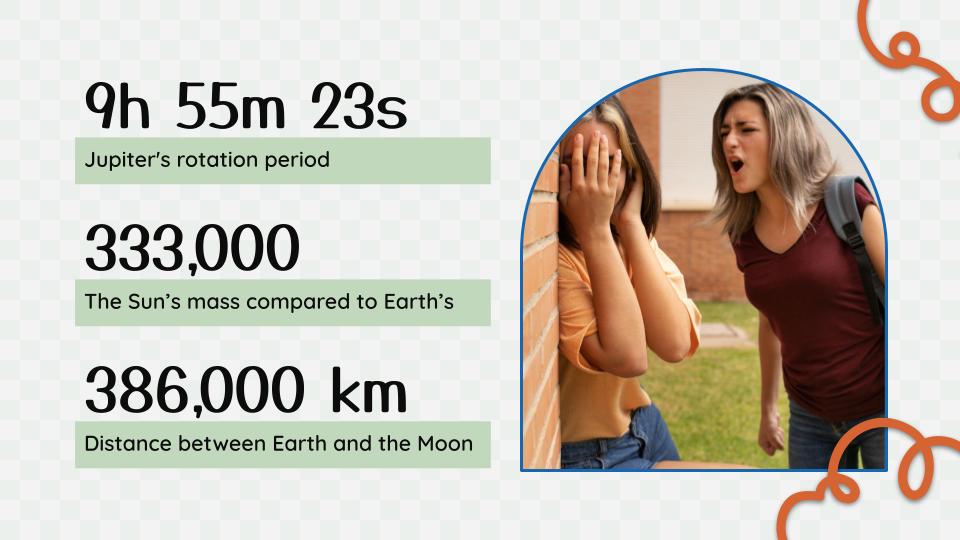 ¿Cuál de estos ejemplos NO es acoso?

Que te llamen la atención o te amonesten reiteradas veces

Que comenten despectivamente sobre lo que comes

Que me hagan stickers en whatsapp
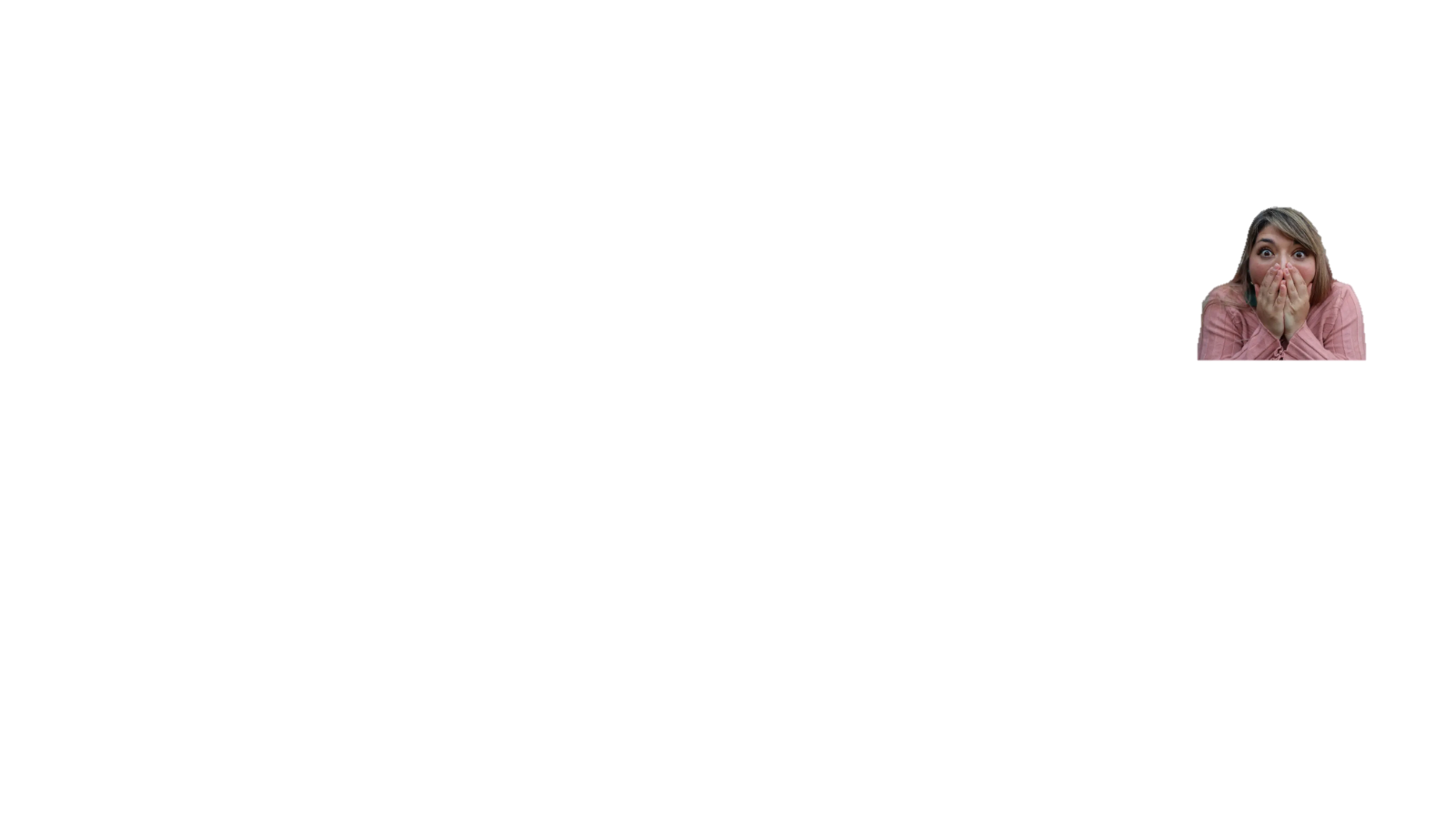 No constituye Violencia
Jornadas largas
Amonestación
Conflictos menores
Del jefe directo producto de errores reiterados o faltas en el trabajo
De trabajo
Que no perduran en el tiempo
Condiciones
Críticas aisladas
Estrés
De trabajo precarias debido a  deficiente infraestructura.
Relacionadas con el rol o las funciones en el trabajo
Derivado del exceso de trabajo
Cambios en las empresas
100%
50-50%
1%
1-1
Prevención
Homologa
Violencia
Perspectiva de genero
Capacitar a todos los trabajadores
Iguala y redefine el acoso laboral y sexual
Se crea la figura de violencia en los lugares de trabajo
Convenio 190-OIT
Roles de asimetría de poder en la sociedad
Perspectiva de Género
Capacitación: con casos que asuman la diferente realidad y actos del acoso a mujeres y hombres en los lugares de trabajo.

Canales de denuncia: recepción por equipo mixto compuesto por hombres y mujeres, para no desestimar denuncias.

Medidas inmediatas: que no perjudiquen a la victima, por ejemplo, teletrabajo, cuando la victima quiere seguir trabajando de forma presencial.
Investigación y sanción.

Comité y sanción: comité imparcial con representación equitativa de género.
Diagrama de proceso 1/1
Art 211 B bis
Individualización del denunciante
Descripción de hechos
Identificación de responsables
Testigos
Denuncia escrita o verbal
Art 211 B bis
Separación de espacios físicos
Redistribución de jornada
Atención Psicológica
Otras según gravedad y posibilidad
Medidas de resguardo  inmediatas
Empleador decide investigar
NO
SI
Art 211 C
Plazo 30 días para terminar
Comisión o Mediador
Principio Confidencialidad, imparcialidad, celeridad, perspectiva de género, bilateralidad y escrituración.
Art 211 C
Plazo 3 días para derivar
Inspección realiza investigación
Deriva Investigación a DT
Investigación Interna
Conclusiones del informe
Art 211 C
Existe acoso/Violencia o no
Propuesta de medidas y/o sanciones
Art 211 C
Para revisión y validación
Enviar informe a la Inspección del Trabajo
Diagrama de proceso 2/2
Revisión y validación de la Inspección
NO
SI
Art 211 E
Plazo 15 días 
Información a denunciante y denunciado
Art 211 C
Si no hay pronunciamiento en 30 días
Se dan por validas las conclusiones
Aplicación de las medidas y sanciones por empleador
Opciones de reclamo por partes afectadas
Reclamo ante empleador por amonestación Art 154 N°11
Reclamo ante inspección por multa 
Art 157 N°1
Reclamo ante tribunales por otras medidas o despido
Art 12-168-211 E
Mas información en 
www.leykarinparachile.cl
01
Como implementar
El Protocolo de Acoso Laboral, Sexual o Violencia
Flujograma de eventos
100
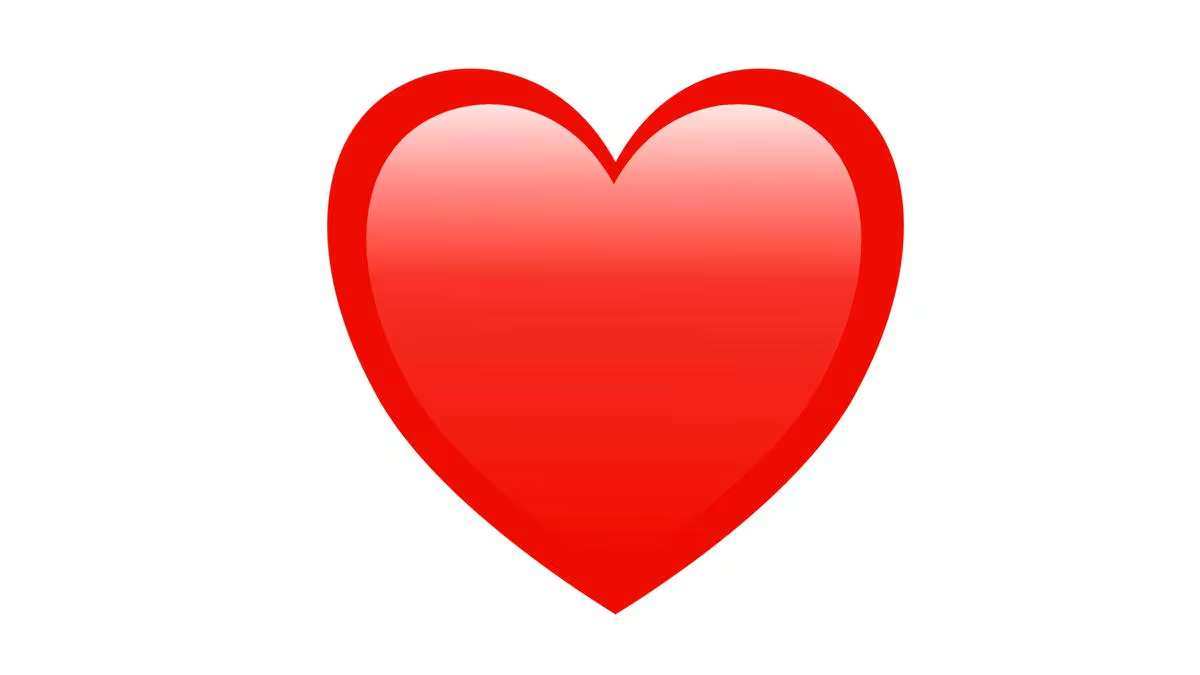 Flujograma de procesos
Investigación
Auto-dirigir
Prevención
Quien y como determina medidas resguardo
Que hacer post cierre con trabajadores
Hacer seguimiento a los hechos denunciados
Quien administra información recopilada
Que uso le vamos a dar
Plazos
Canal de denuncia (denuncia anómina)
Principios (Confidencialidad, Imparcialidad, celeridad y perspectiva de género)
Adopción medidas de resguardo “involucrados”
 Decidir: Investiga DT o empresa (3 días)
Investiga: ¿Se puede externalizar por empresa?
Investigación por escrito
Determinación y ponderación de medios prueba
Decidir sanción en caso de acreditar hechos
Relevancia de los hechos o antecedentes en caso de juicio
Identificación de peligros y evaluación de riesgos psicosiciales AS-AL-VT
Medidas para prevenir riesgos 
Informar Y capacitar o sensibilizar
Medidasa para resguardo de privacidad y honra
Información semestral de canales de denuncia

 Horizontal o vertical sin importar género
Plazos importantes
2-3 días
Decide si es interna o investiga DT
30 días
Para terminar el proceso y enviar a DT
15 días
Aplicar medida o sanción /corresponde
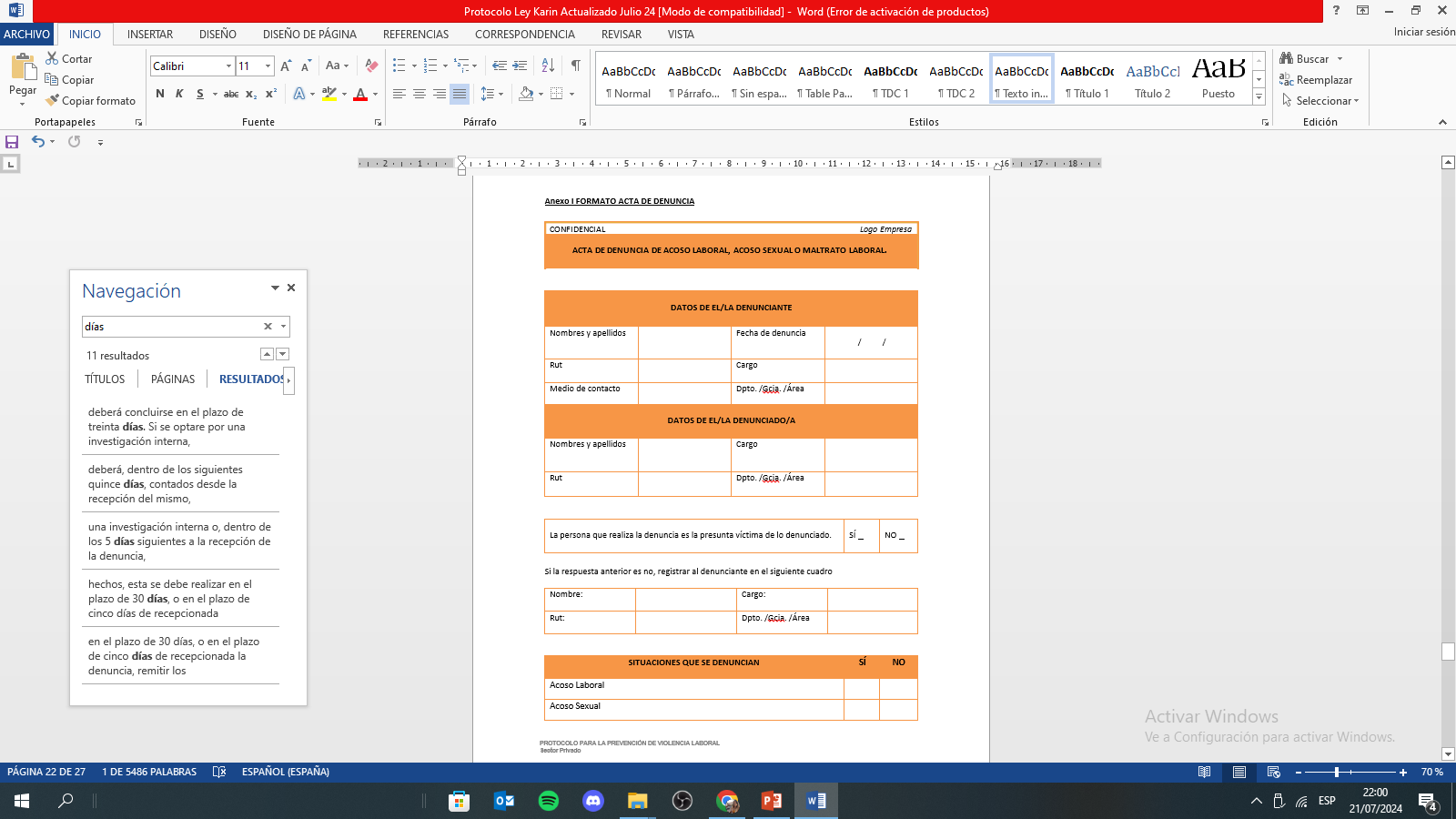 Canal de denuncia
Puede ser interno (contratando un sistema)
o por portal MI DT

Que debe tener el canal:
Formulario con fecha del hecho
Descripción del lugar y hora
Involucrados
Adjuntar evidencias
Folio de seguimiento ID-Código
No es exigible que sea canal digital
Seguimiento con plazos y tareas o responsables
Preguntas frecuentes
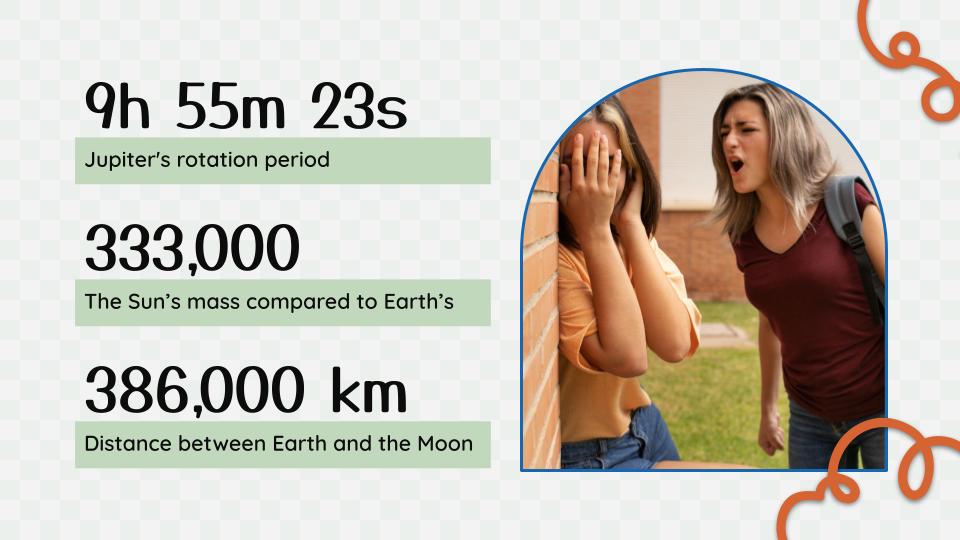 ¿Puede ser anónima la denuncia?
No, porque la empresa debe proteger y resguardar la seguridad del denunciante. Al ser anónima no se sabe quien es.

¿Puede investigar la misma empresa?
Si, pero debe cumplir requisitos:
Saber de acoso, perspectiva de género y derecho fundamental.
Debe tener idoneidad y acreditar los conocimientos.
Hay que capacitar a todas las personas.

¿Que plazo hay para capacitar a los trabajadores?
Se deben actualizar los reglamentos internos antes del 01 de agosto 24. Semestralmente deben estar listas a esa fecha.
Preguntas frecuentes
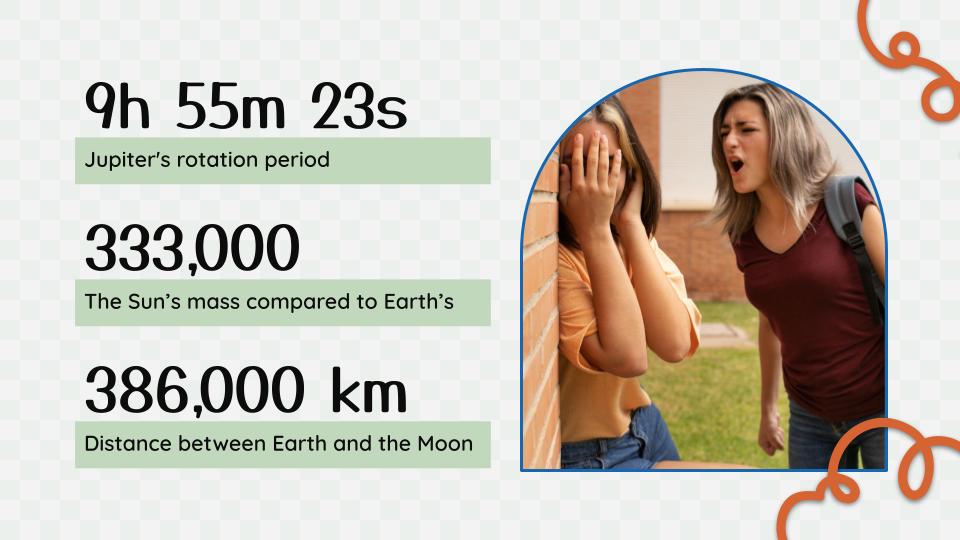 ¿Qué hacer por acusaciones falsas?
En principio el empleador tiene la facultad de despedir, pero será un Tribunal quien definirá si la causal fué bien o mal aplicada.

¿Qué sanciones existen?
Amonestaciones verbales o escritas, descuento de un 25% de la remuneración diaria o el despido.

¿Qué hacer si la denuncia se hizo antes del 01 de agosto?
Se procederá bajo la ley anterior de acoso, sin las caracteristicas de la Ley Karin. No tiene un efecto retroactivo en cuanto a denuncia, pero si en cuanto a hechos.
Pregunta Ticket #26,451
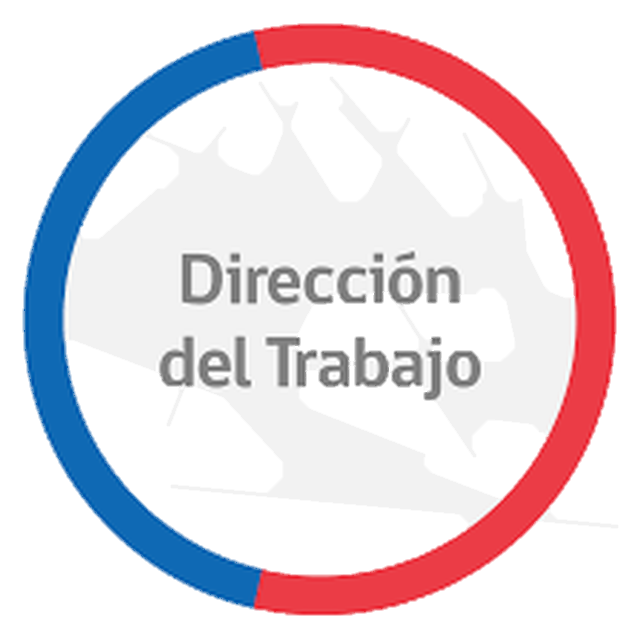 Si el 01 de agosto recibo una denuncia por acoso laboral, entiendo que mi plazo es de 5 días para enviar conclusiones a la Dirección del Trabajo, pero en que medio? Por algún correo o desde algún lugar de la plataforma Mi DT.
En atención a su presentación sobre el medio para el envío de las conclusiones de investigaciones por acoso laboral, podemos informar a usted que:

El artículo segundo transitorio del D.S. Nº21, del Ministerio del Trabajo y Previsión Social, de 26.05.2024, establece que “La Dirección del Trabajo deberá implementar una plataforma electrónica para la recepción de denuncias e investigaciones de que trata el presente reglamento, dentro del plazo de un año contado desde su publicación en el Diario Oficial.
Durante el periodo comprendido entre la dictación del presente reglamento y la implementación del sistema electrónico indicado, las denuncias e informes podrán ser recibidas en conformidad al sistema electrónico provisorio establecido según las instrucciones que imparta la Dirección del Trabajo.”.

Al respecto, se debe indicar que, a contar de la fecha de entrada en vigencia de la ley, este Servicio informará a través de su página web y sus redes sociales oficiales, la forma de acceder al sistema electrónico provisorio señalado por la norma en comento.
Recomendación ACHS
Conclusiones personales
01
02
03
Tratar a todos bien
Estudiar sobre P.G
Trabajar nuestro liderazgo y arbitraje
04
05
06
Dejar todo por escrito
Actualizar Riohs
Promover participación CDA
Entender comportamiento humano y análisis generacional
“La edad es un tema de la mente sobre la materia. Si no te importa, no importa.”(Mark Twain)Tu eres el único que puede decidir si la edad te afecta para cambiar o no.
Ley de Acoso Laboral, Sexual y Violencia en el trabajo
Ley 21,643 Ley Karin Agosto 2024